TRƯỜNG TIỂU HỌC ÁI MỘ A
Bài giảng điện tử Tiếng Việt lớp 1
Tên bài: oan - oat (tiết 1)
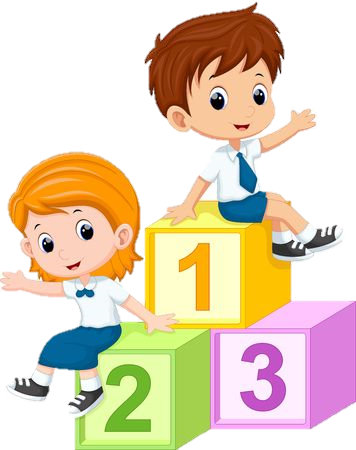 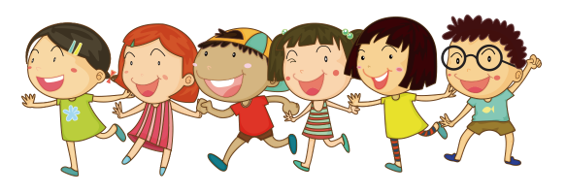 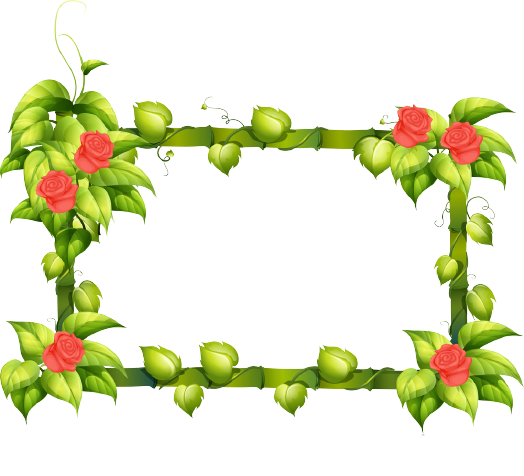 MÔN: TiẾNG ViỆT – LỚP 1
Phân môn: Học vần
Bài 119. oan - oat (tiết 1)
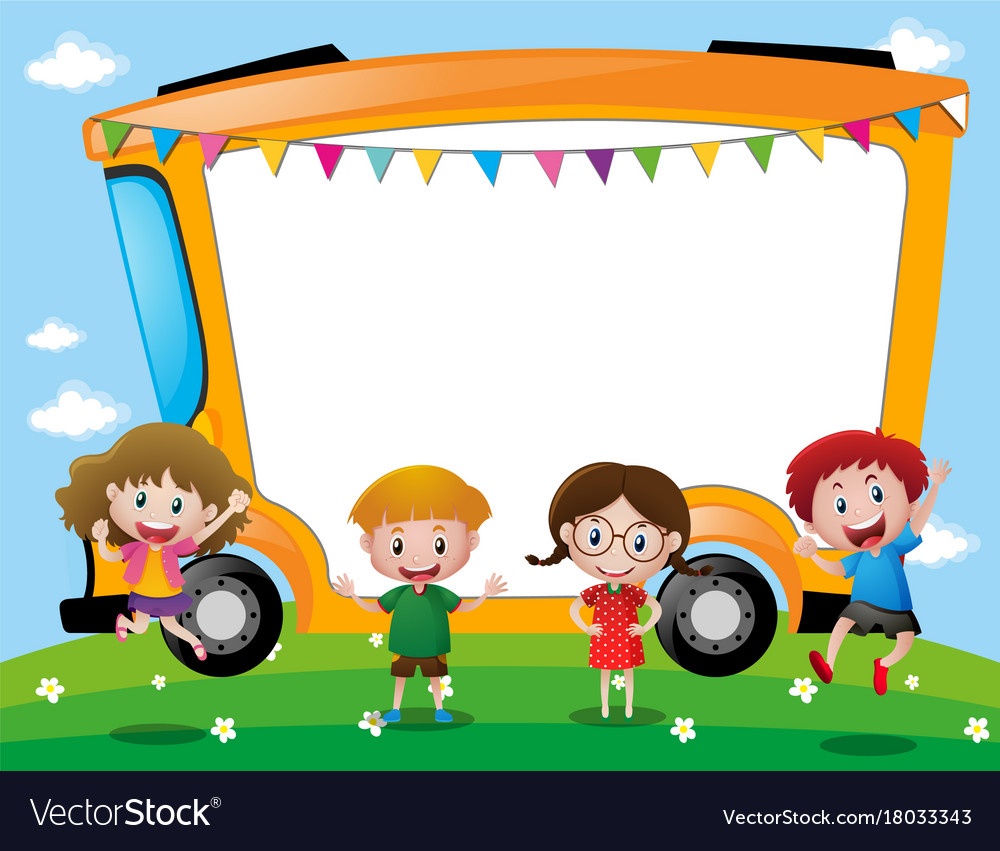 Thử tài
     của bạn
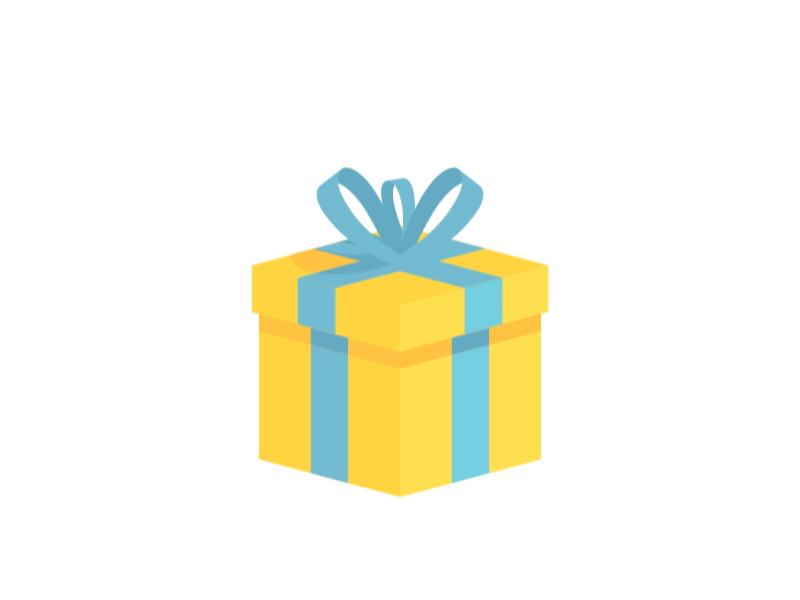 Hãy đọc các từ sau:
Cô khen !
ngoạm cỏ       oái oăm
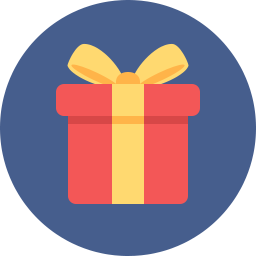 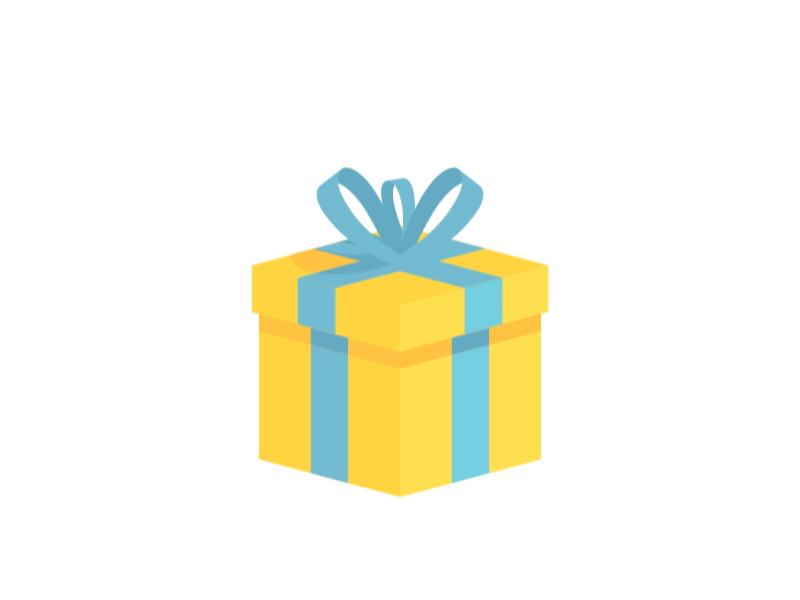 Hãy đọc câu sau:
Cô khen !
Cần cẩu ngoạm kiện hàng.
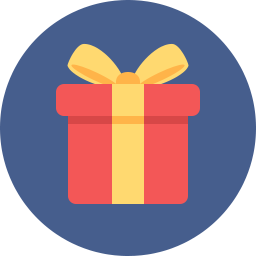 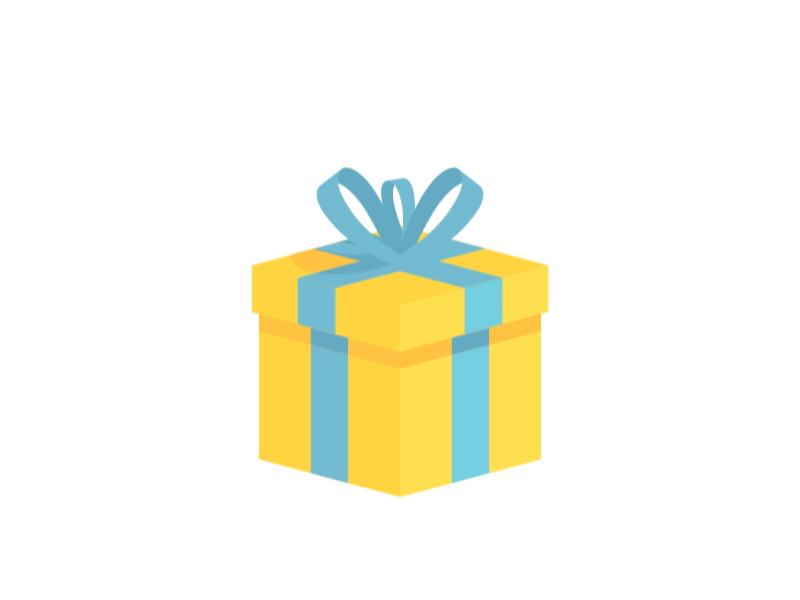 Điền vần oam hay oăm?
Cô khen !
sâu h……
oăm
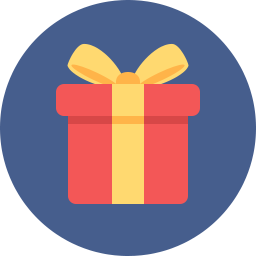 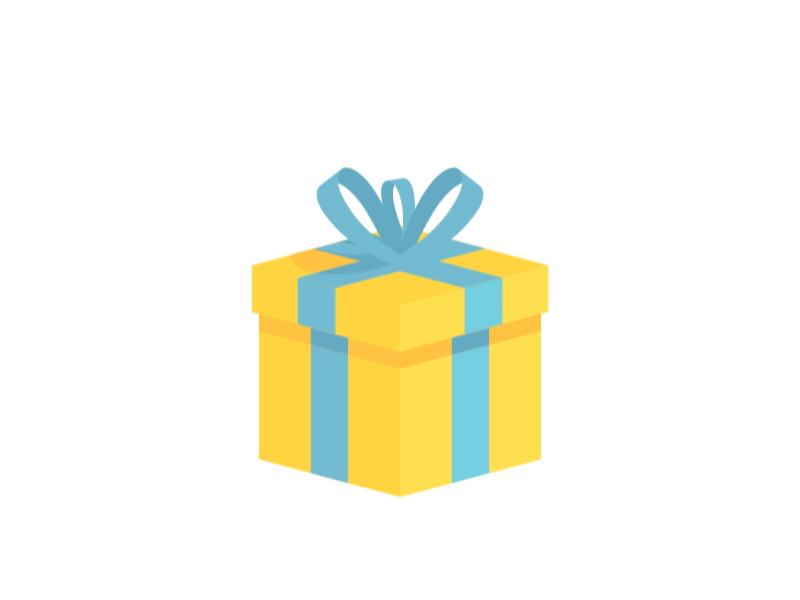 Nói 1 câu có tiếng chứa vần oam.
Cô khen !
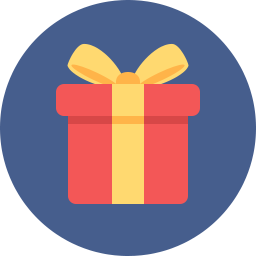 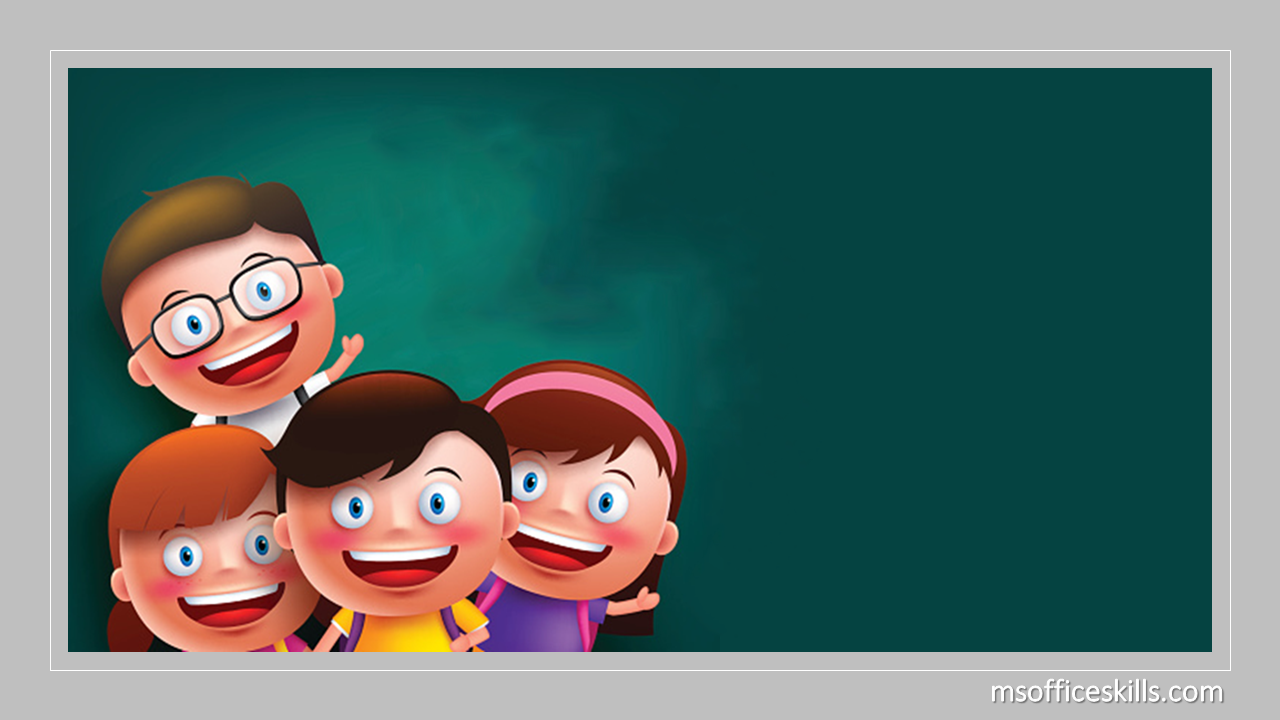 Bài 119. oan – oat
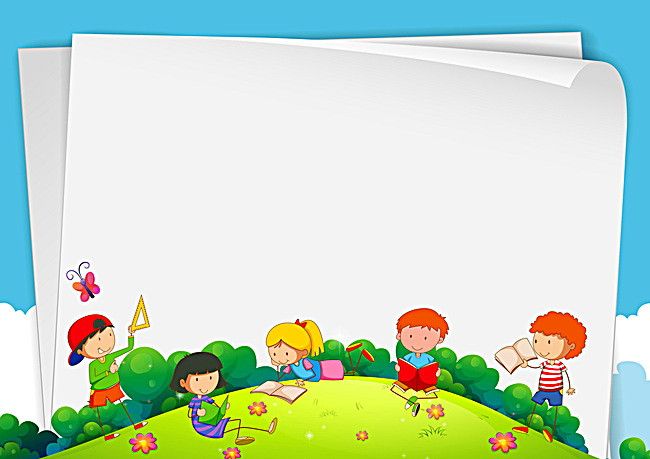 KHÁM PHÁ
oan
oan
a
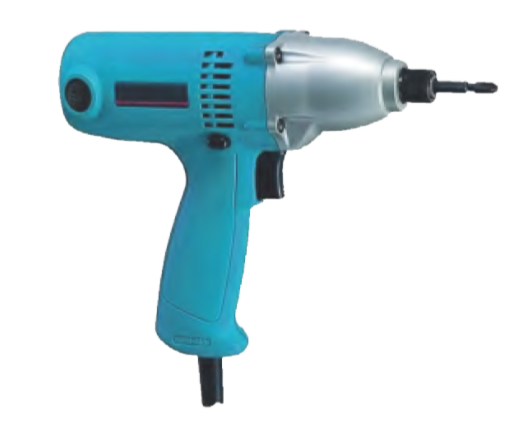 o
n
oan
máy khoan
oat
oat
a
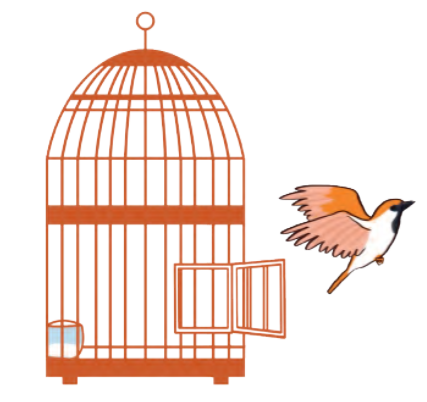 o
t
trốn thoát
oat
n
a
o
o
a
t
oan
oat
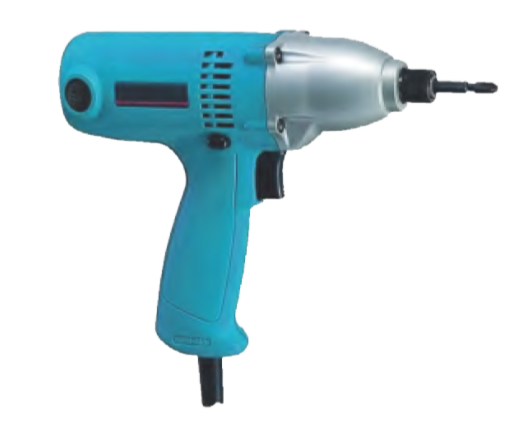 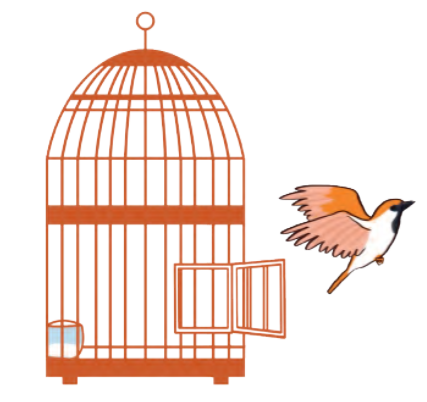 oan
trốn thoát
oat
máy khoan
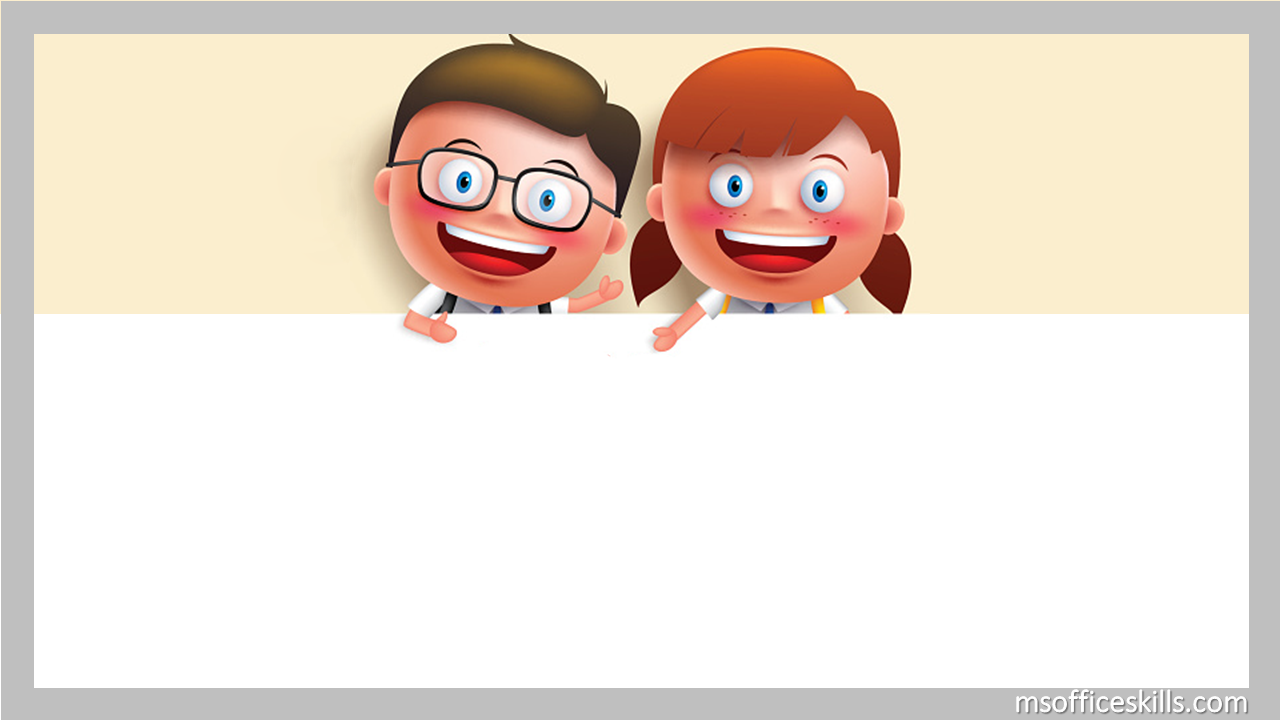 oan      oat
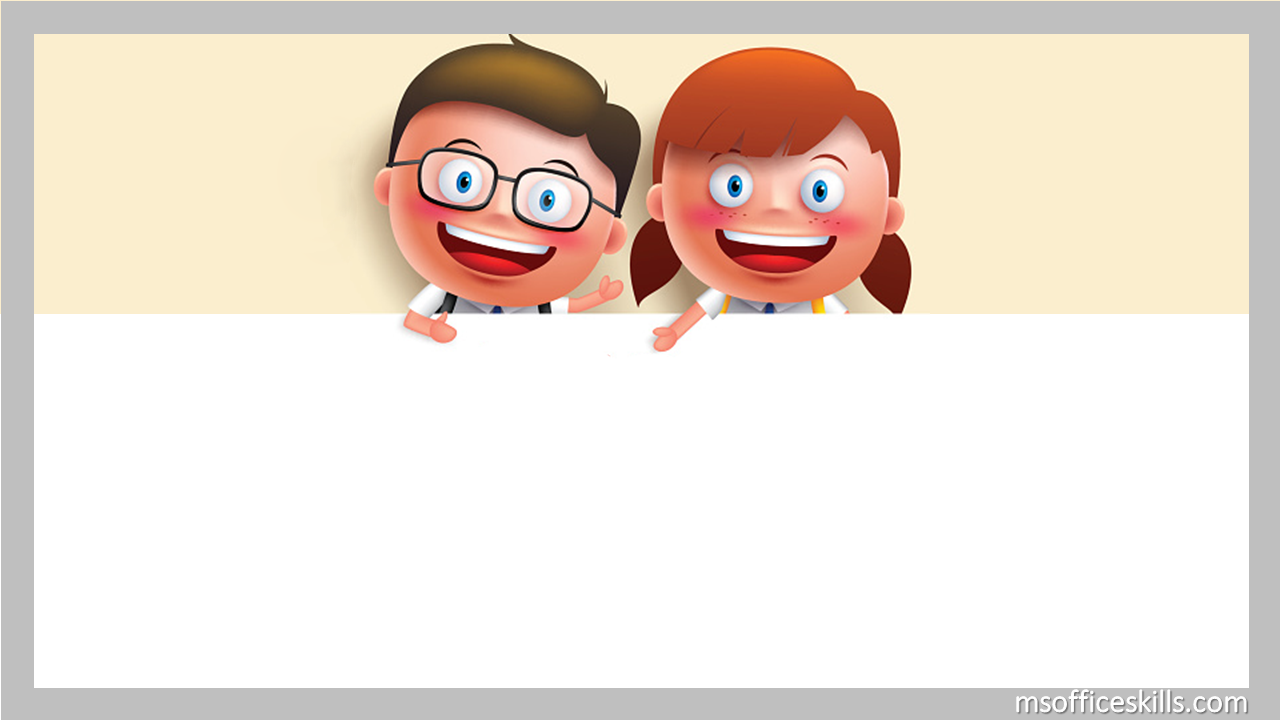 oan
oat
khoan
thoát
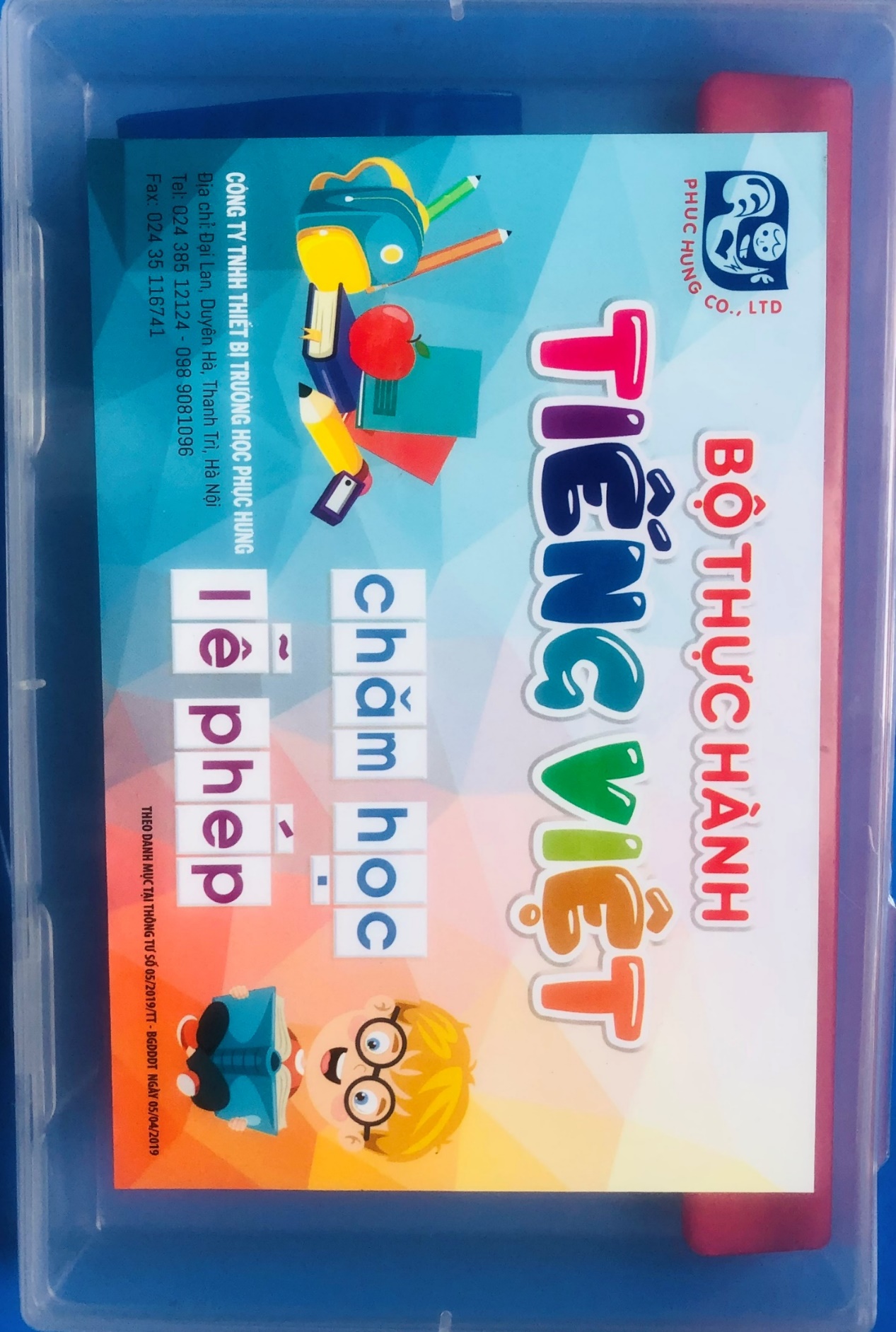 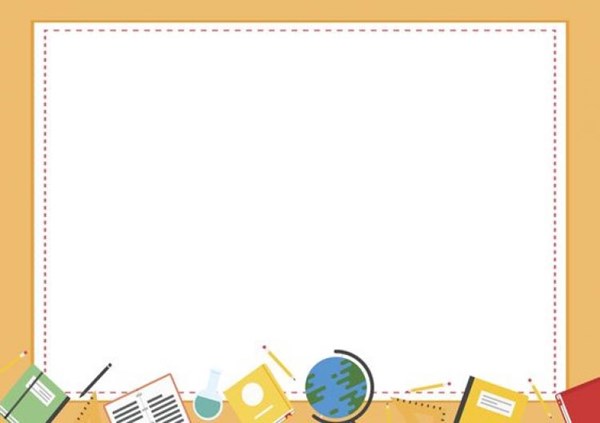 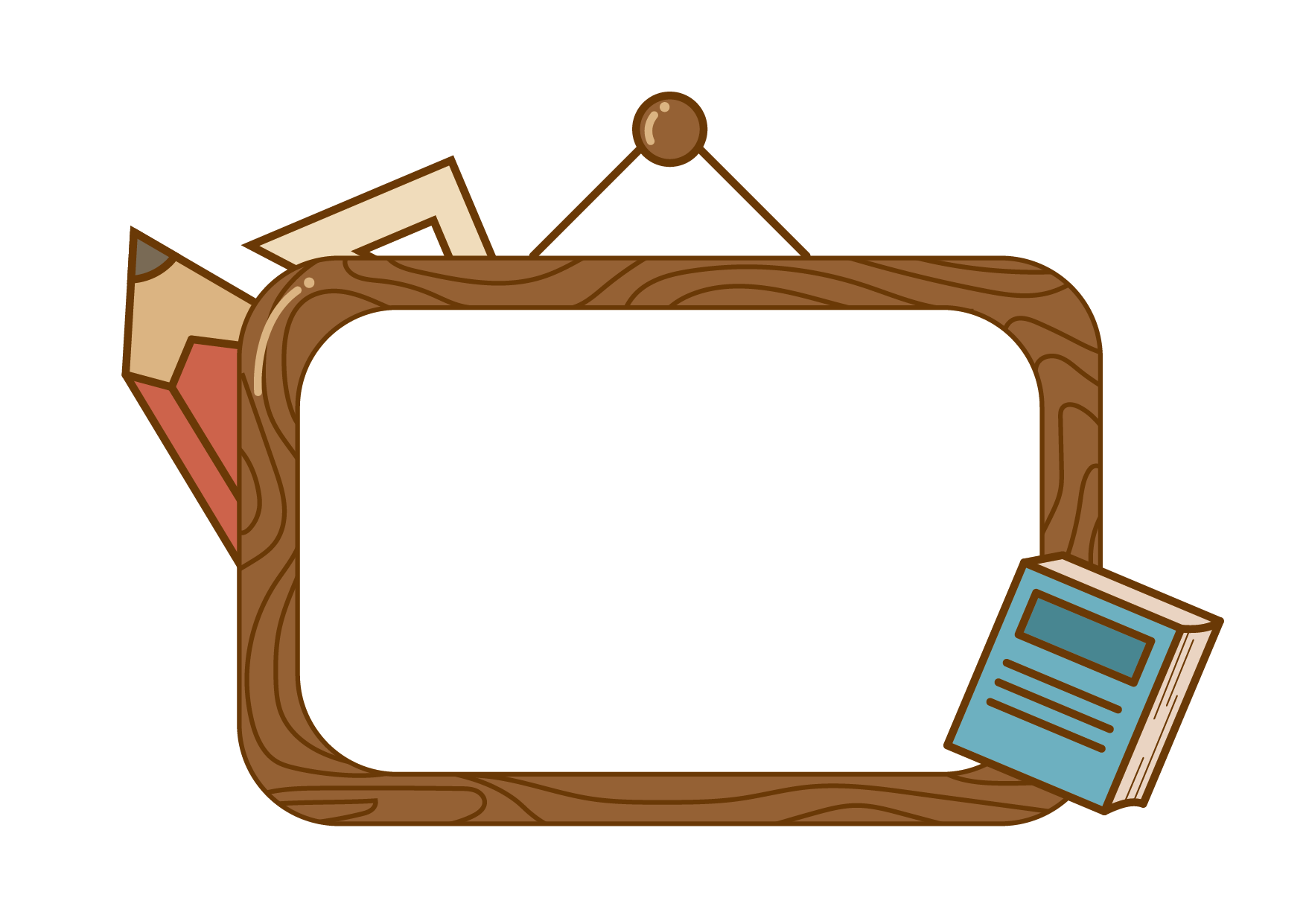 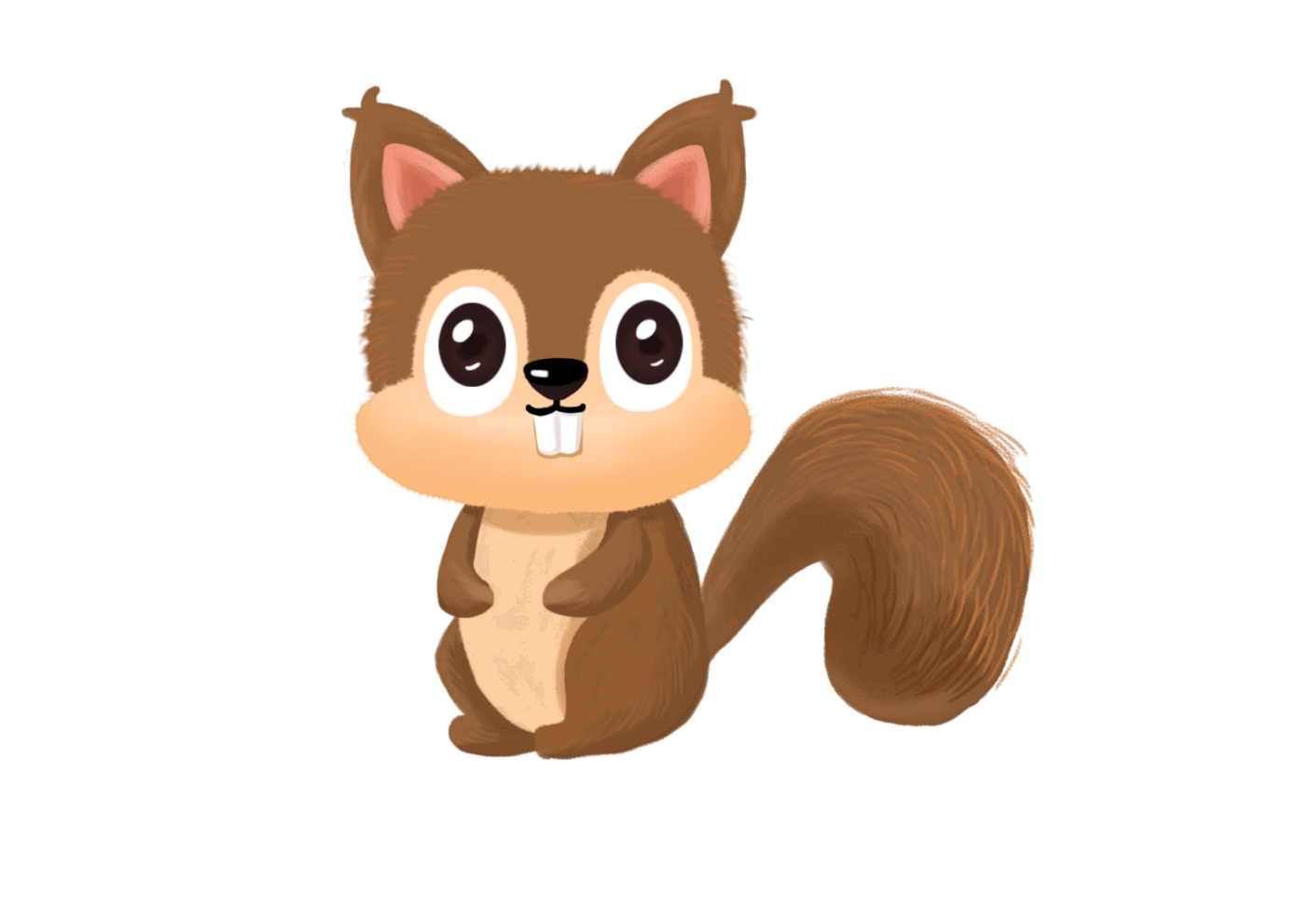 Luyện tập
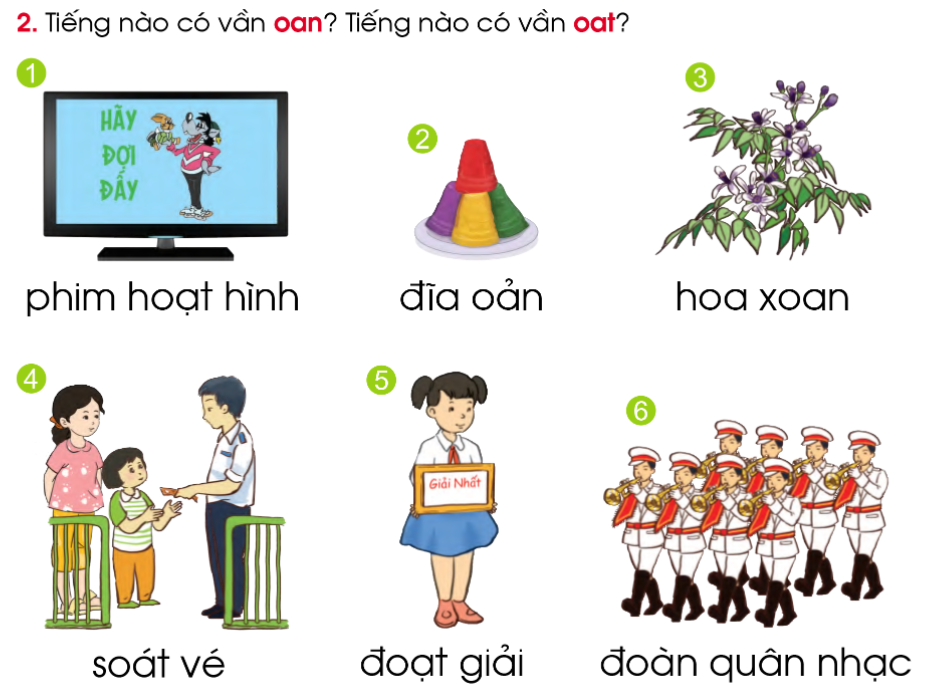 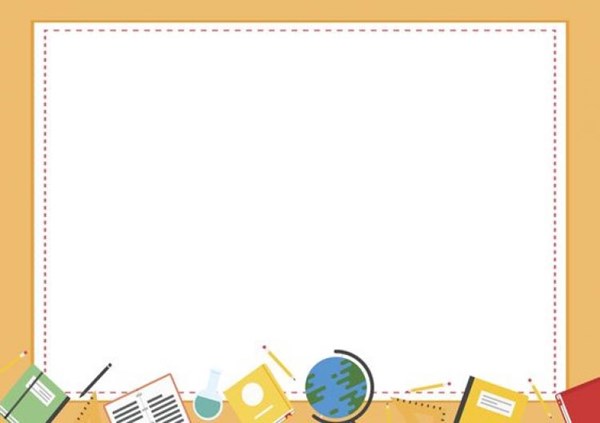 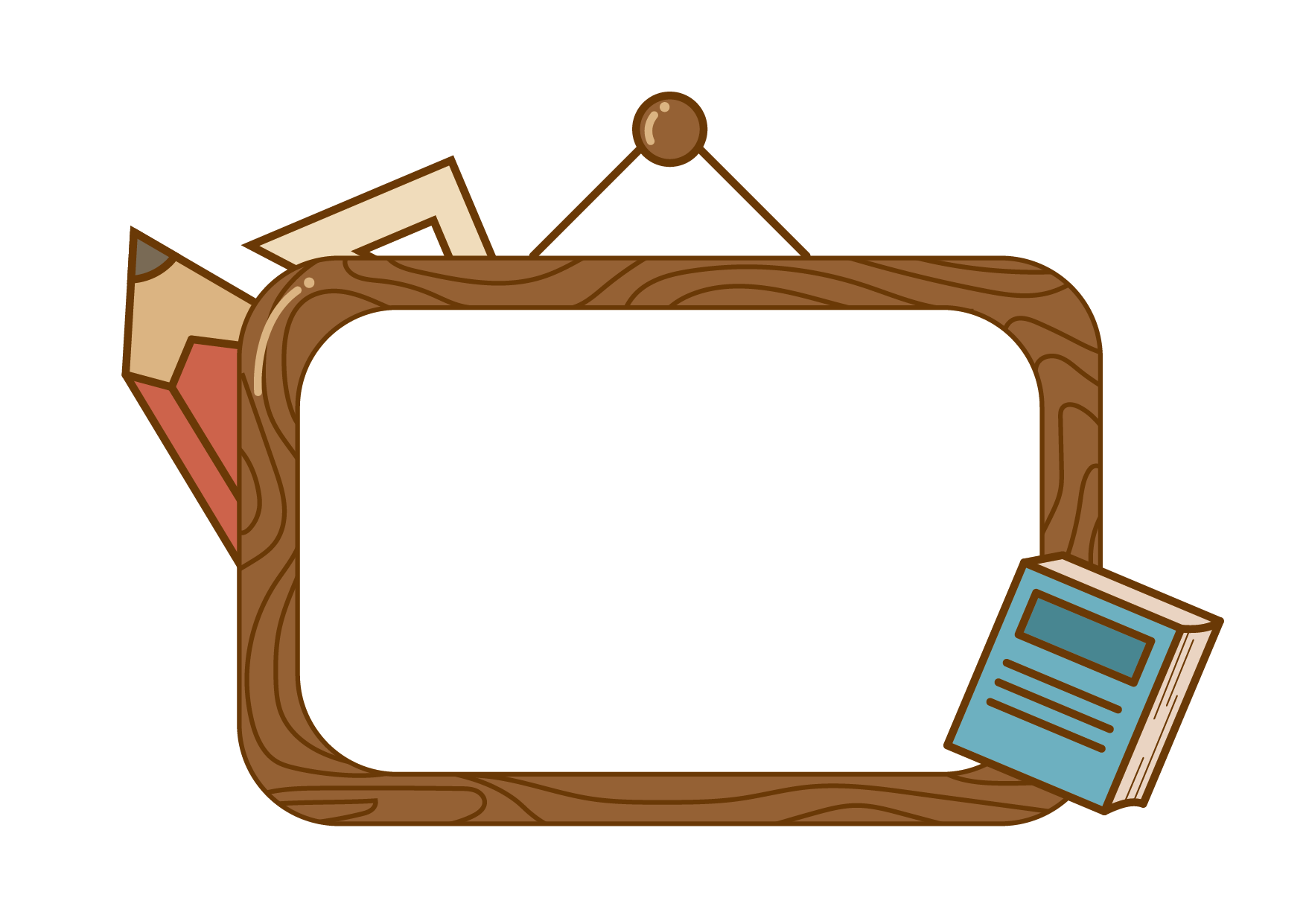 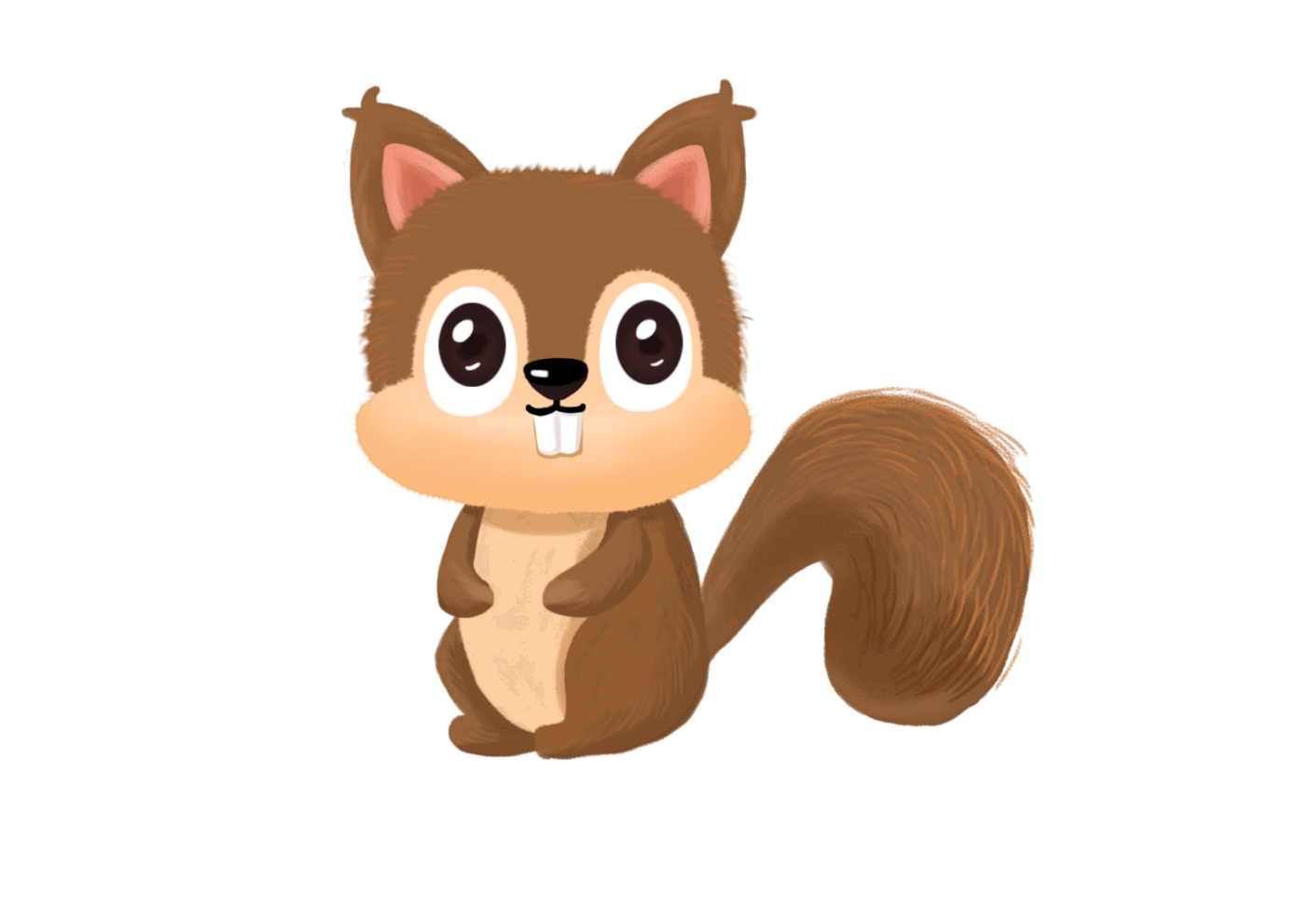 Tập đọc
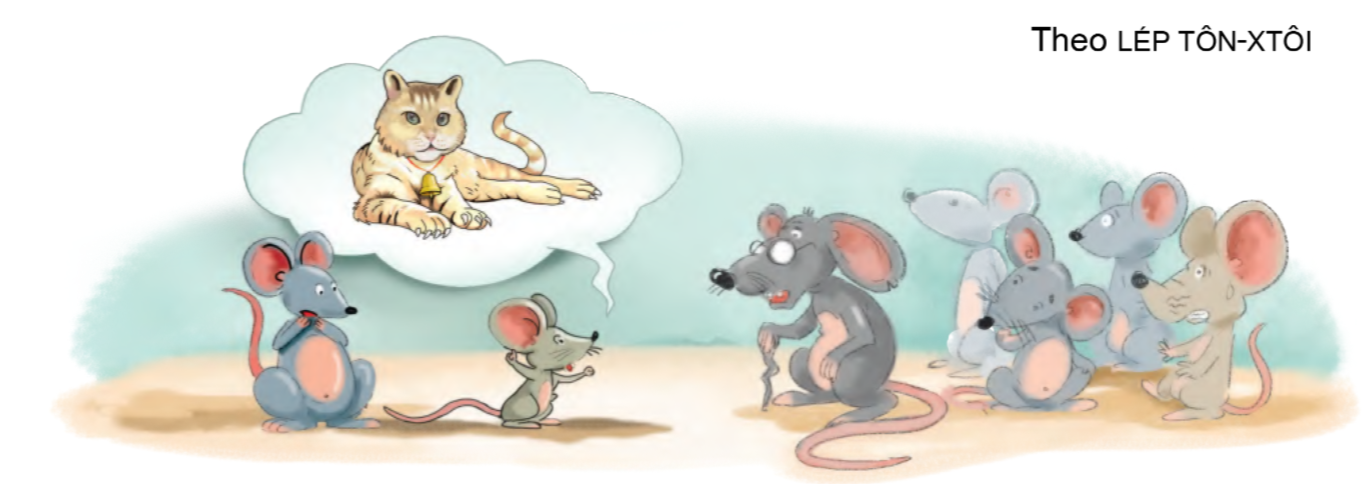 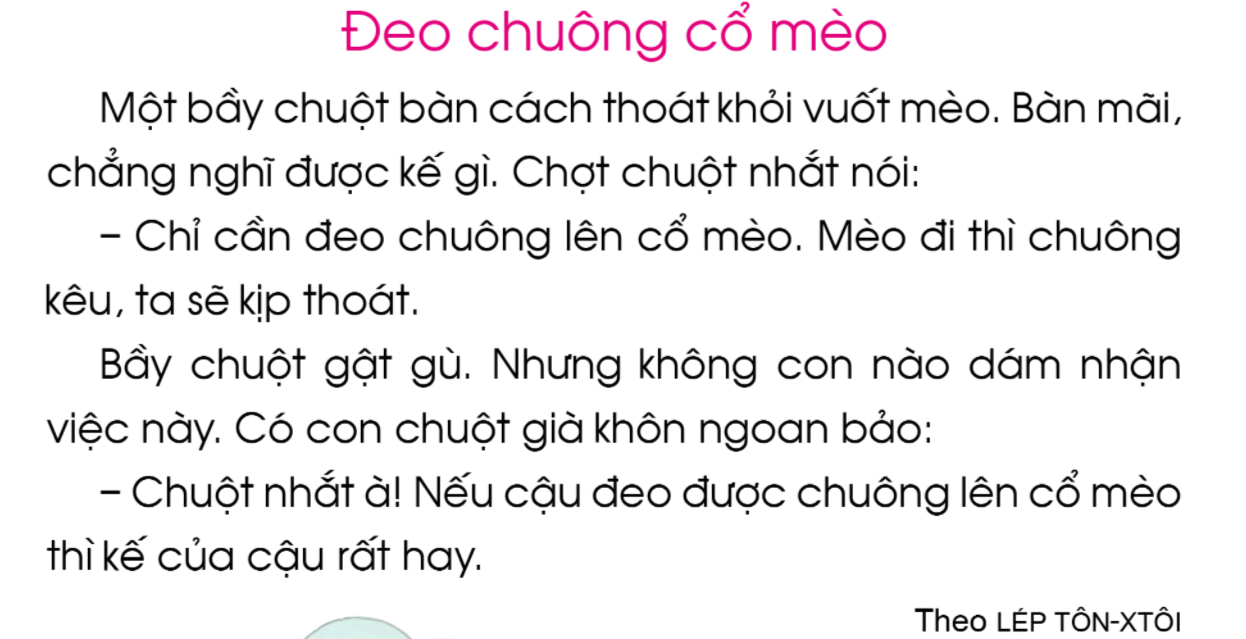 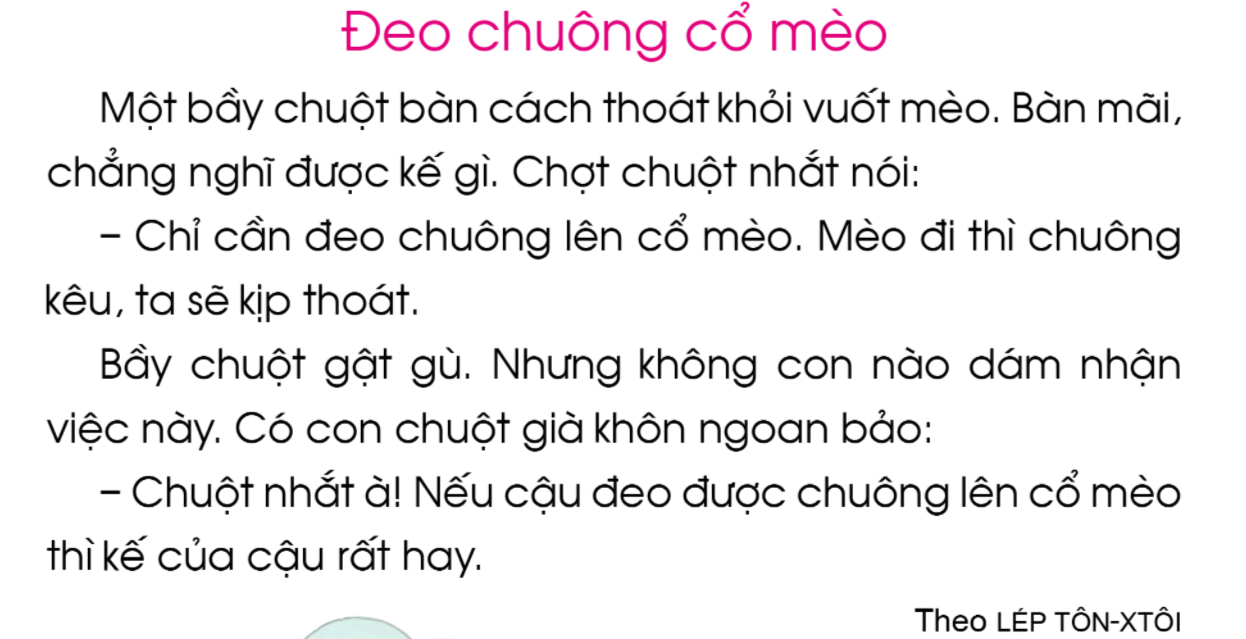 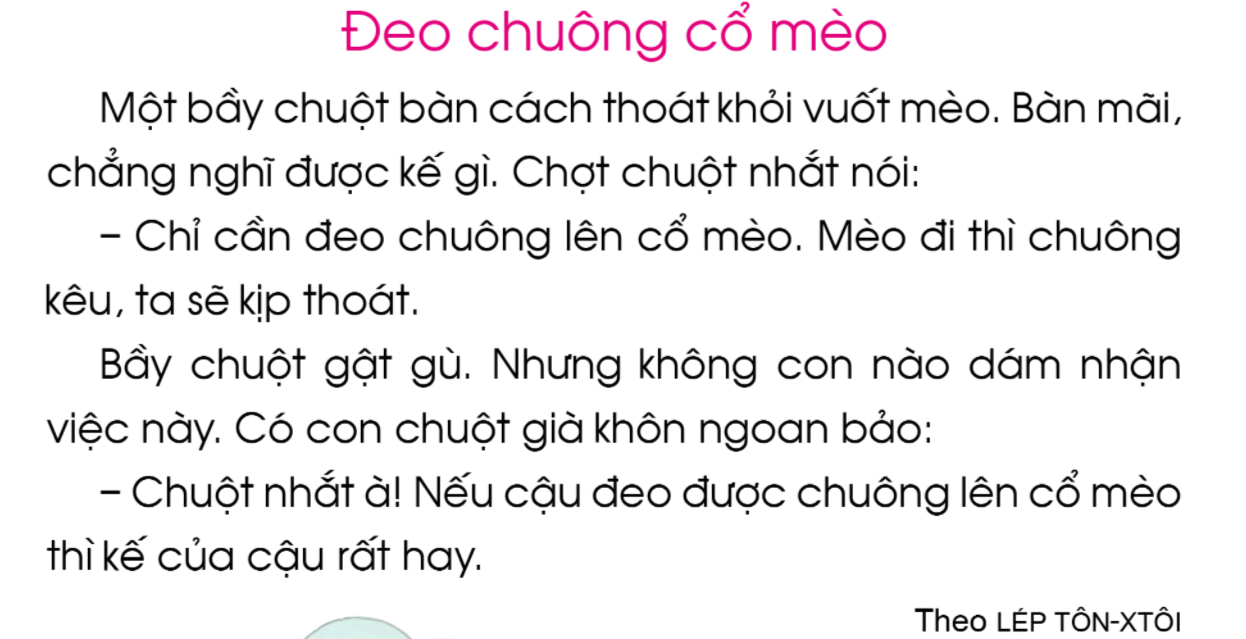 1
2
3
4
5
6
7
8
10
9
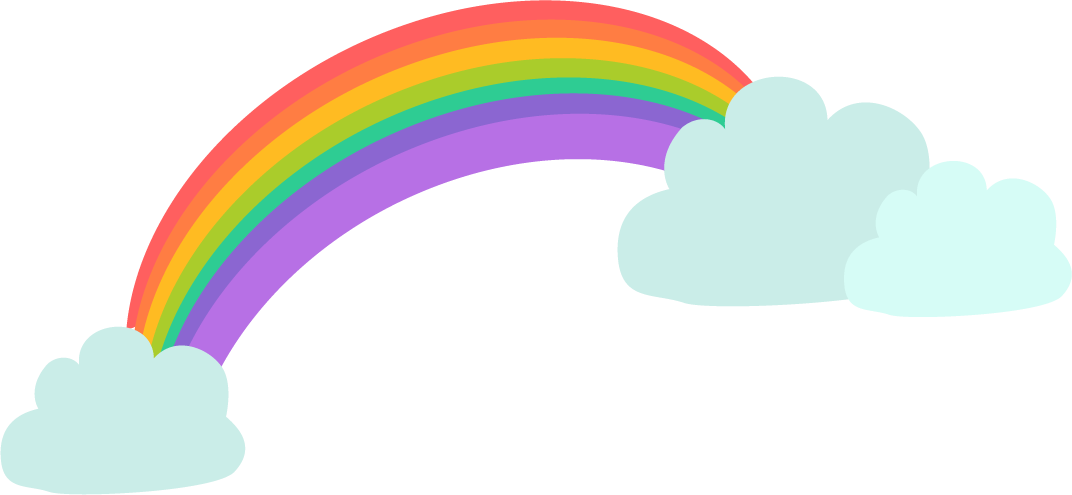 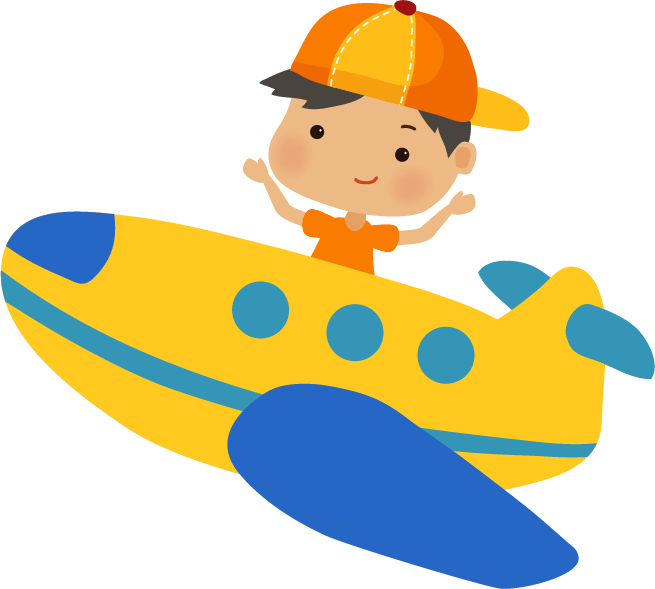 Dặn dò
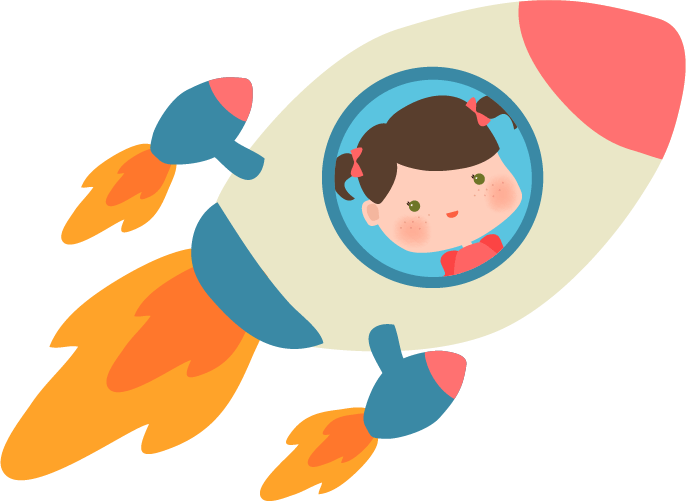 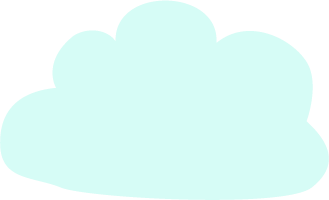 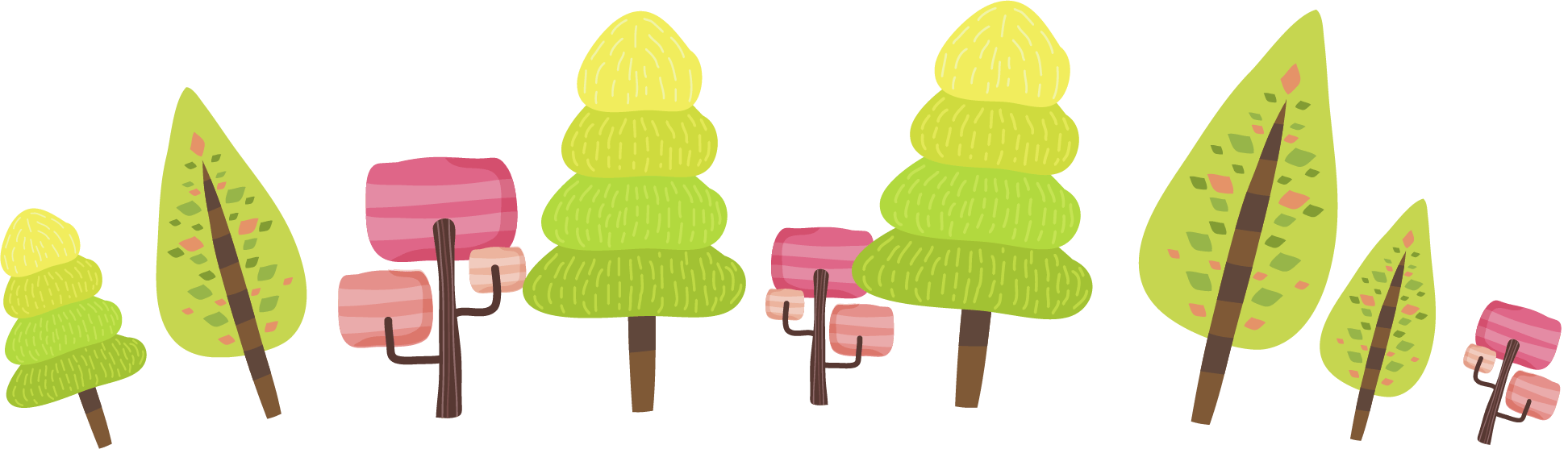 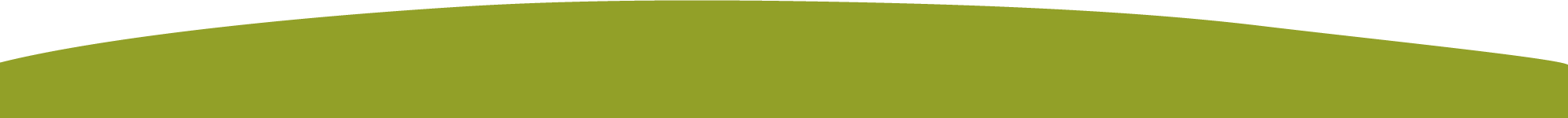